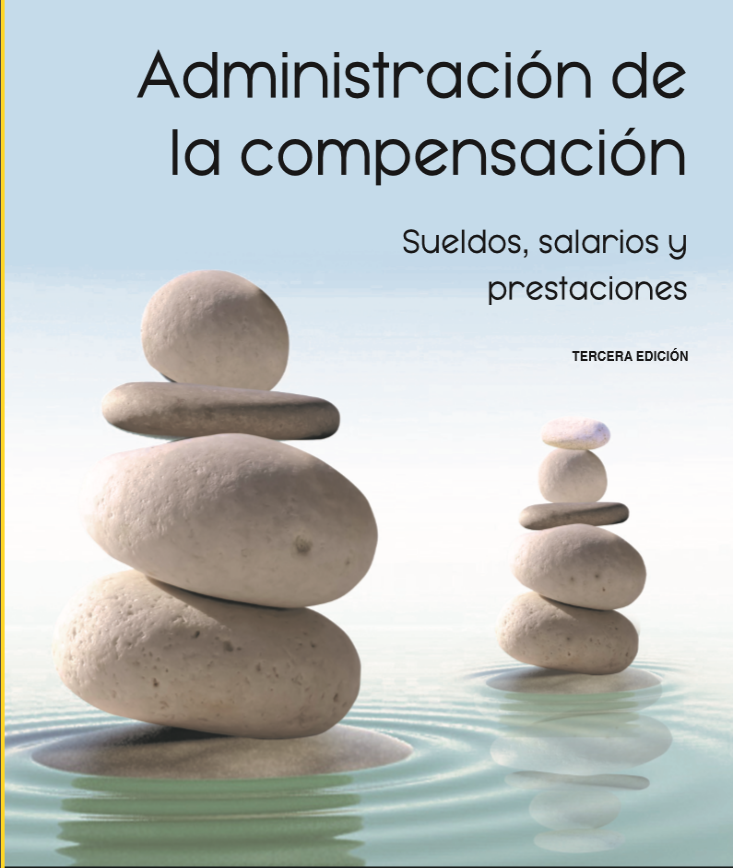 Administración de la compensaciónCapítulo 5. Administración de la compensación
La información contenida en esta presentación es confidencial y está legalmente protegida, es posible que usted no esté autorizado para usar, copiar o divulgar todo o parte de la información expuesta.
Distinguido Profesor:
Esta presentación fue elaborada para auxiliarle en su labor docente, usted puede utilizarla libremente y nos gustaría escuchar su opinión sírvase indicarnos cómo podemos ayudarle.

Ricardo Varela
Autor
Objetivos
Al terminar de estudiar este capítulo, usted será capaz de:

• Entender los conceptos que forman parte del proceso de compensación.
• Presentar el proceso básico para la determinación de la compensación en una organización.
• Determinar la curva de equidad interna.
• Interpretar y analizar las tendencias del mercado de trabajo.
• Determinar la curva del costo de la vida.
• Elaborar una estructura salarial.
• Conocer las etapas para el diseño y la definición de los niveles de compensación.
El enfoque administrativo de la compensación
Administración de sueldos y salarios
Selección de un modelo de valuación de puestos

Análisis y descripción de los puestos

Formación y capacitación de un comité de valuación

Valuación de puestos

Elaboración de la estructura salarial

Elaboración de guías de aumentos con base en la evaluación del desempeño
Metodología para el diseño de una estructura salarial.
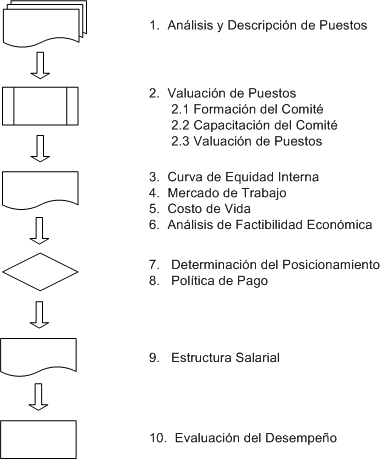 Equidad Interna

Proceso de asignar un valor económico a los puntos, grados o niveles asignados a los puestos, con base en la realidad interna.
y = a + bx          lineal
y = a + bx	        potencial
Funciones
y = a + xb 	       exponencial
Equidad interna
La equidad interna como una medición
Ecuaciones: 		y = a + bx
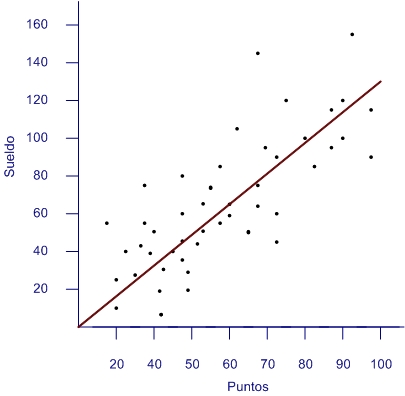 Diferentes comportamientos de la curva de equidad interna
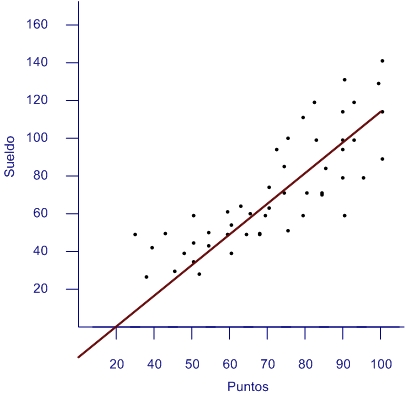 Selección de la mejor curva
Coeficiente de correlación 

Si la relación de puntos (x) es proporcional y creciente en forma positiva, con respecto a sueldos (y), entonces el mejor ajuste lo ofrece la curva que más se acerque a 1.00; en caso contrario, es decir, si los puntos decrecen con respecto a los sueldos, entonces la curva con un ajuste más cercano a –1.00 será la mejor.
El mercado de trabajo
Las encuestas de sueldos, salarios y prestaciones
Determinación del alcance y los objetivos de una encuesta
El problema del interés creado


Tipos de encuestas

Encuestas de puestos representativos.
Encuestas de un ramo o giro.
Encuestas regionales.
Encuestas con propósitos especiales.
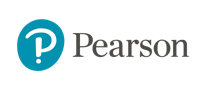 El diseño de una encuesta
Determinación de los objetivos del estudio

Determinación del tamaño de la muestra

Elección de los puestos

Elaboración del cuestionario

Prueba piloto

Levantamiento de la información

Tabulación e interpretación de los resultados
Ejemplo de los resultados de una encuestaPuesto: Coordinador de personal
Comportamiento del mercado de sueldos.
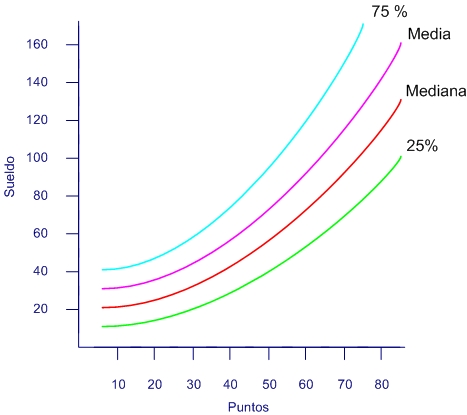 Costo de vida
Determinación del costo de vida
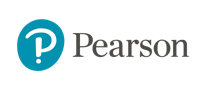 Ejemplo de un Análisis de costo de vidaNivel Socio Económico Alto
Comparativo de equidad interna, mercado y costo de vida
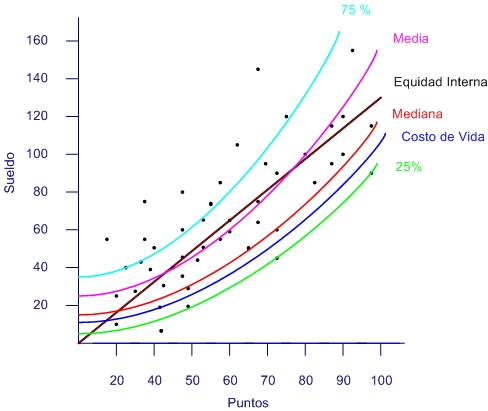 Resumen de la matriz de consecuencias
Ejemplo de un tabulador rígido
Ejemplo de un tabulador flexible
Para establecer una política de pago
Finalidades de la evaluación del desempeño
Servir como herramienta de dirección de personal, orientando  armónicamente las actividades de cada empleado, cada grupo y en general de toda la organización.
2. Orientar a cada empleado para que mejore constantemente su desempeño.
3. Detectar a empleados que puedan desarrollarse o ser transferidos.
4. Reconocer los resultados alcanzados por cada empleado y por el grupo del que forma parte.
5. Sustentar la administración individual de sueldos.
6. Identificar necesidades de capacitación de los empleados.
Definición de la estrategia de aumentos de sueldos
Individuales




Generales
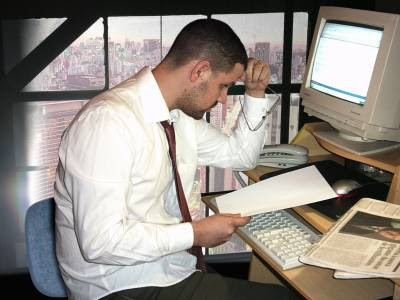 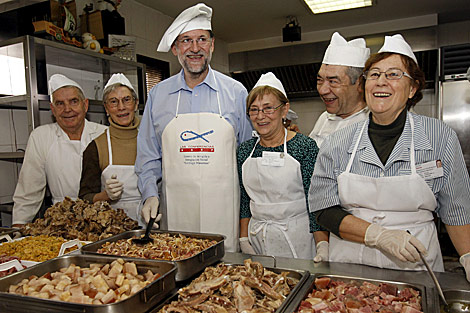 Determinación de la matriz de aumentos